Influence des états de surfaces des miroirs sur la génération de rayons gamma
Dans le cadre d’ELI-NP-GBS
Production of the gamma-beam
Compton Scattering
Gamma-ray production
Collimation
Energies selection
+
EL
Ee = 50 MeV
ϕ
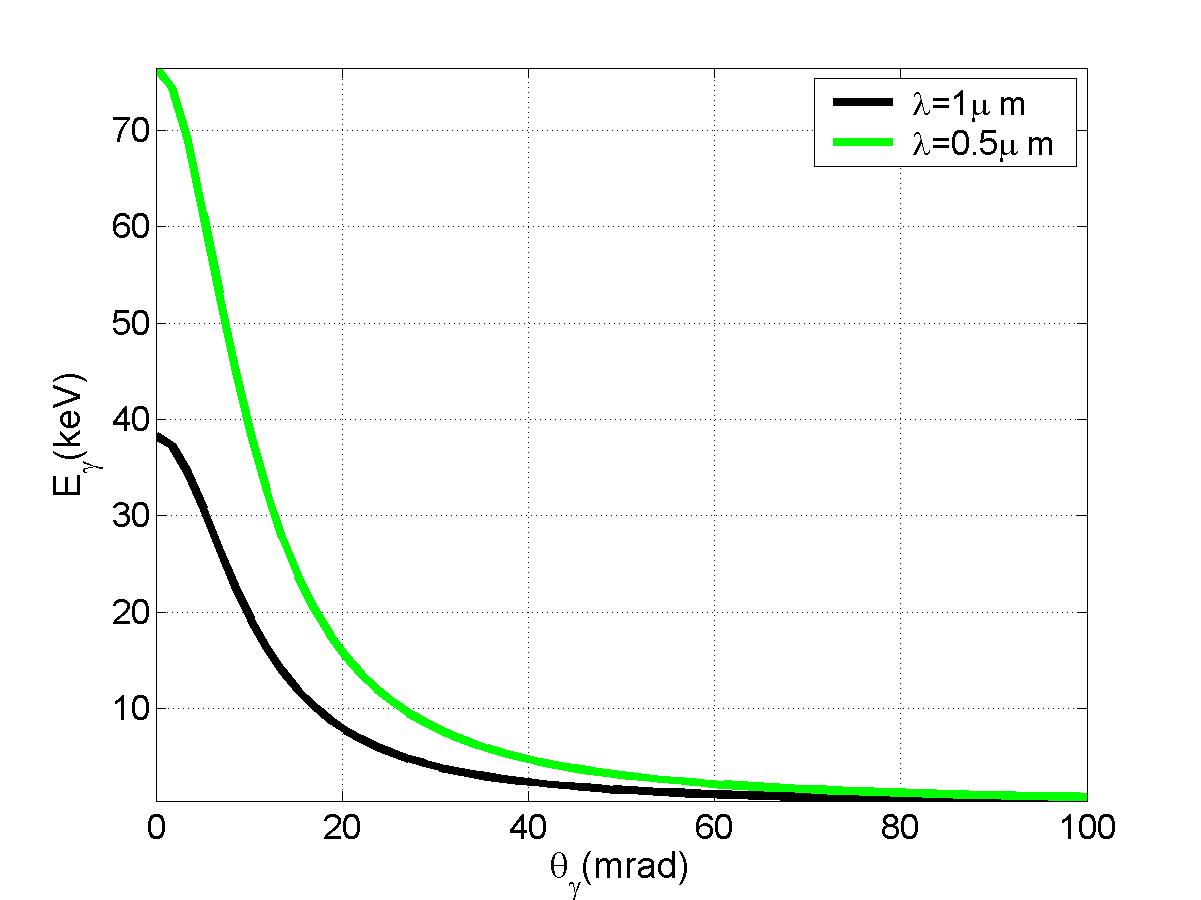 Laser
gamma : Eγ = f(θ)
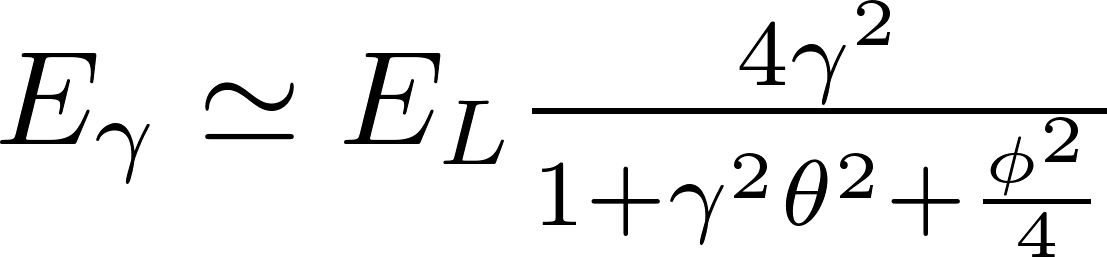 Eγ (keV)
q
Electron
Ee
(scattered electron)
θ (mrad)
Présentation Réunion DEPACC - Influence des états de surfaces ...
18/03/2015
2
Configuration of the gamma-ray beam source
2 High power Lasers (3.5ps @515 nm, 100Hz, 200mJ)
= State of the Art
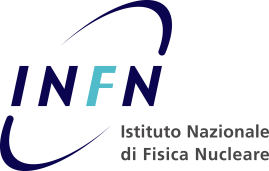 LINAC multi-bunch at 100Hz 
(space, cost and tunability)
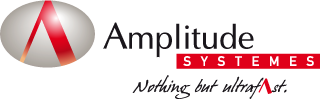 e-
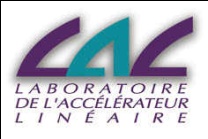 photons
Laser Beam Circulator (recirculateur)
(efficiency, “robustness”)
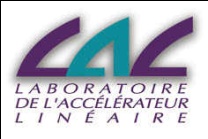 gammas
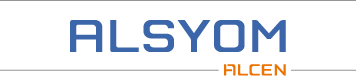 Gamma-beam specifications:
 Energies γ (Eγ) : 0.2 – 19.5 MeV
 Bandwidth (ΔE/E) : <0.5%
 Spectral density (flux - TASD): 	>5000 γ/(s.eV)
 Linear polarization: >95%
Présentation Réunion DEPACC - Influence des états de surfaces ...
18/03/2015
3
Optical system: laser beam circulator (LBC)
Circulator principle
Parameters = optimized on the gamma-ray flux
2 high-grade quality parabolic mirrors
Aberration free
Mirror-pair system (MPS) per pass
Synchronization
Optical plan switching
Constant incident angle = small bandwidth
Laser power = state of the art
Angle of incidence (φ = 7.54°)
Waist size (ω0 = 28.3μm)
Number of passes = 32 passes
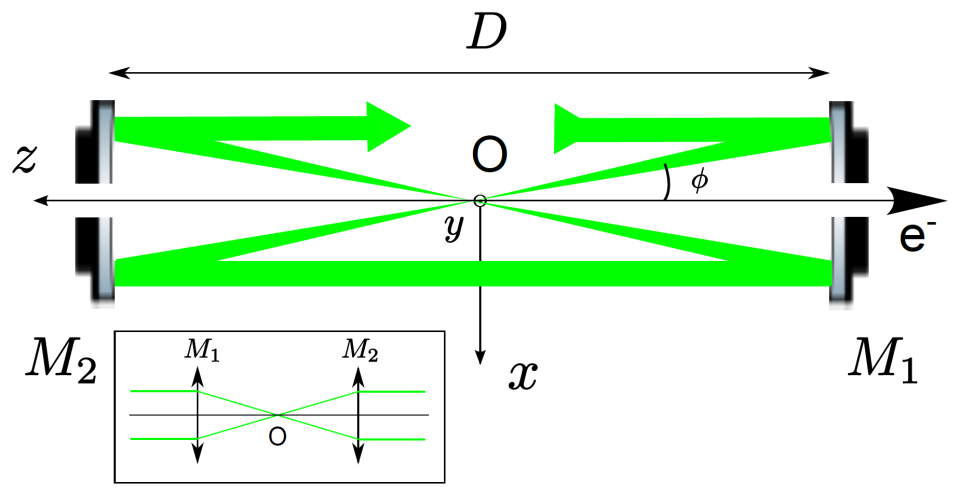 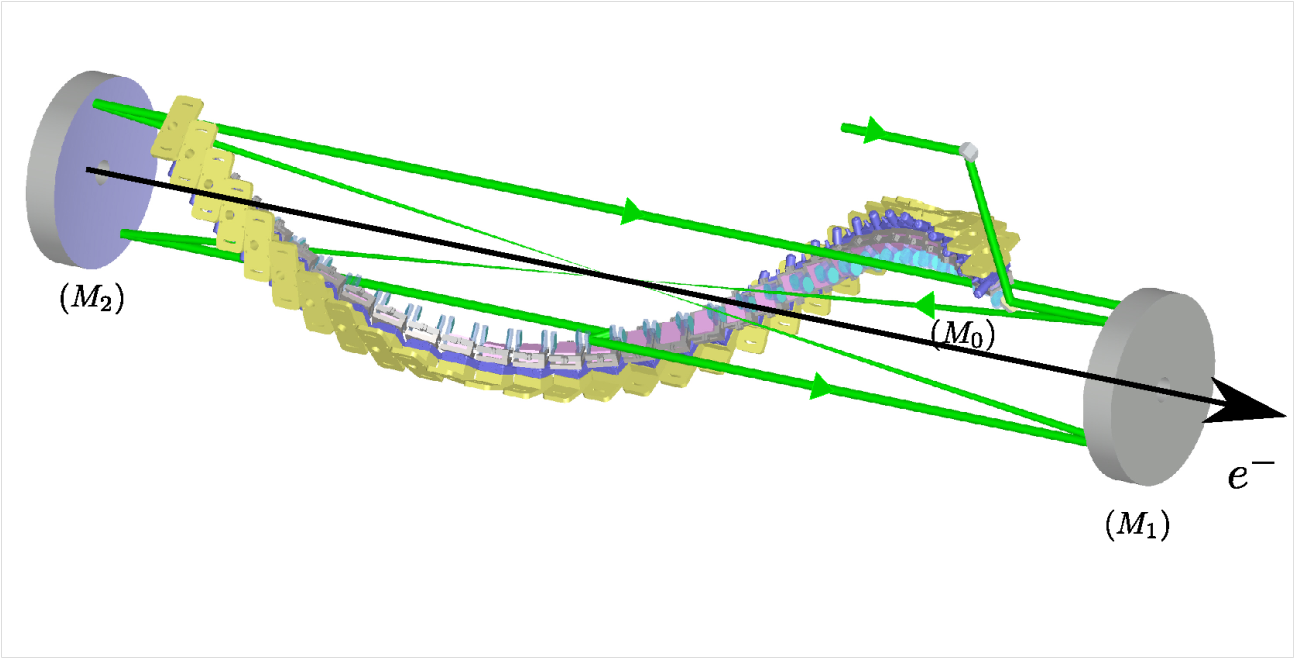 30 cm
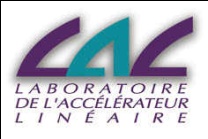 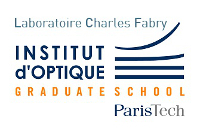 2.4 m
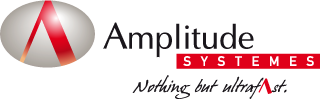 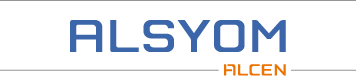 Présentation Réunion DEPACC - Influence des états de surfaces ...
18/03/2015
4
Beam profile inside the Laser Beam Circulator (LBC)
Beam profile modification come from:

Alignment (negligible)

Input beam (considered perfect)

Surface defects
Présentation Réunion DEPACC - Influence des états de surfaces ...
18/03/2015
5
Gaussian Beam from laser
Cavity
Modelock
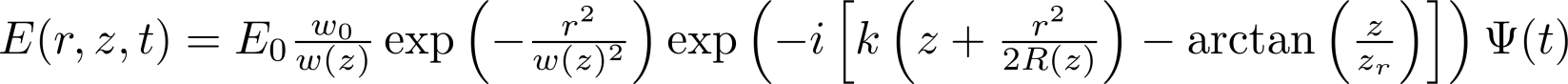 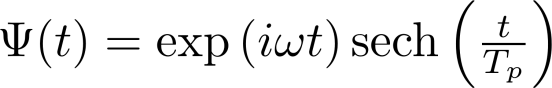 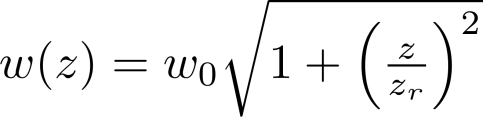 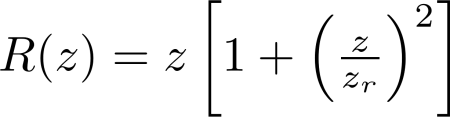 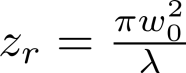 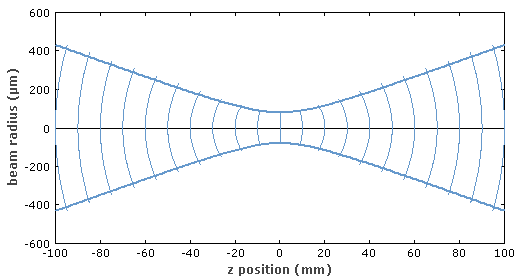 Présentation Réunion DEPACC - Influence des états de surfaces ...
18/03/2015
6
Zernike decomposition
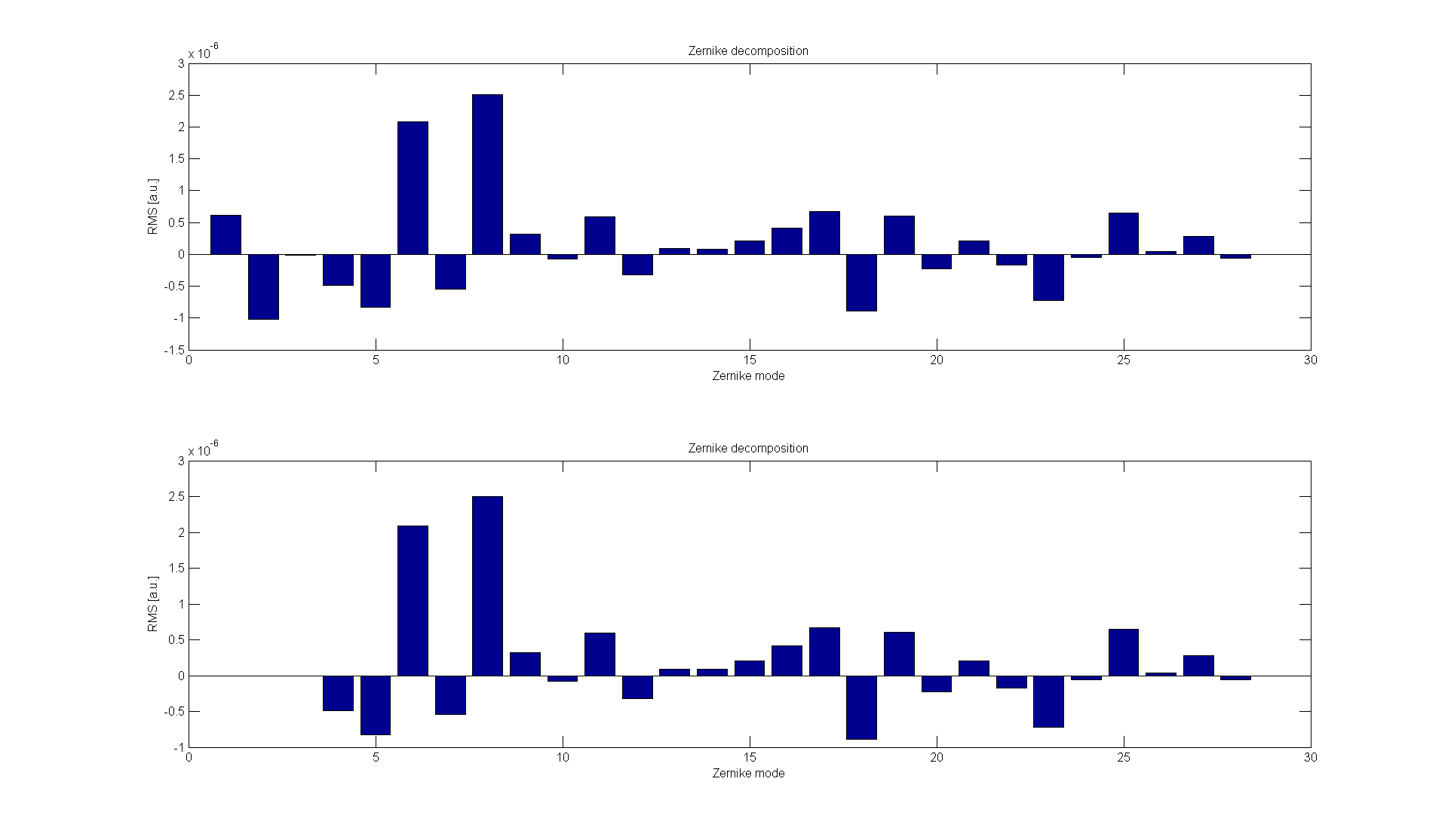 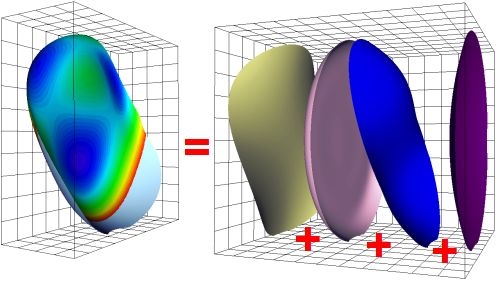 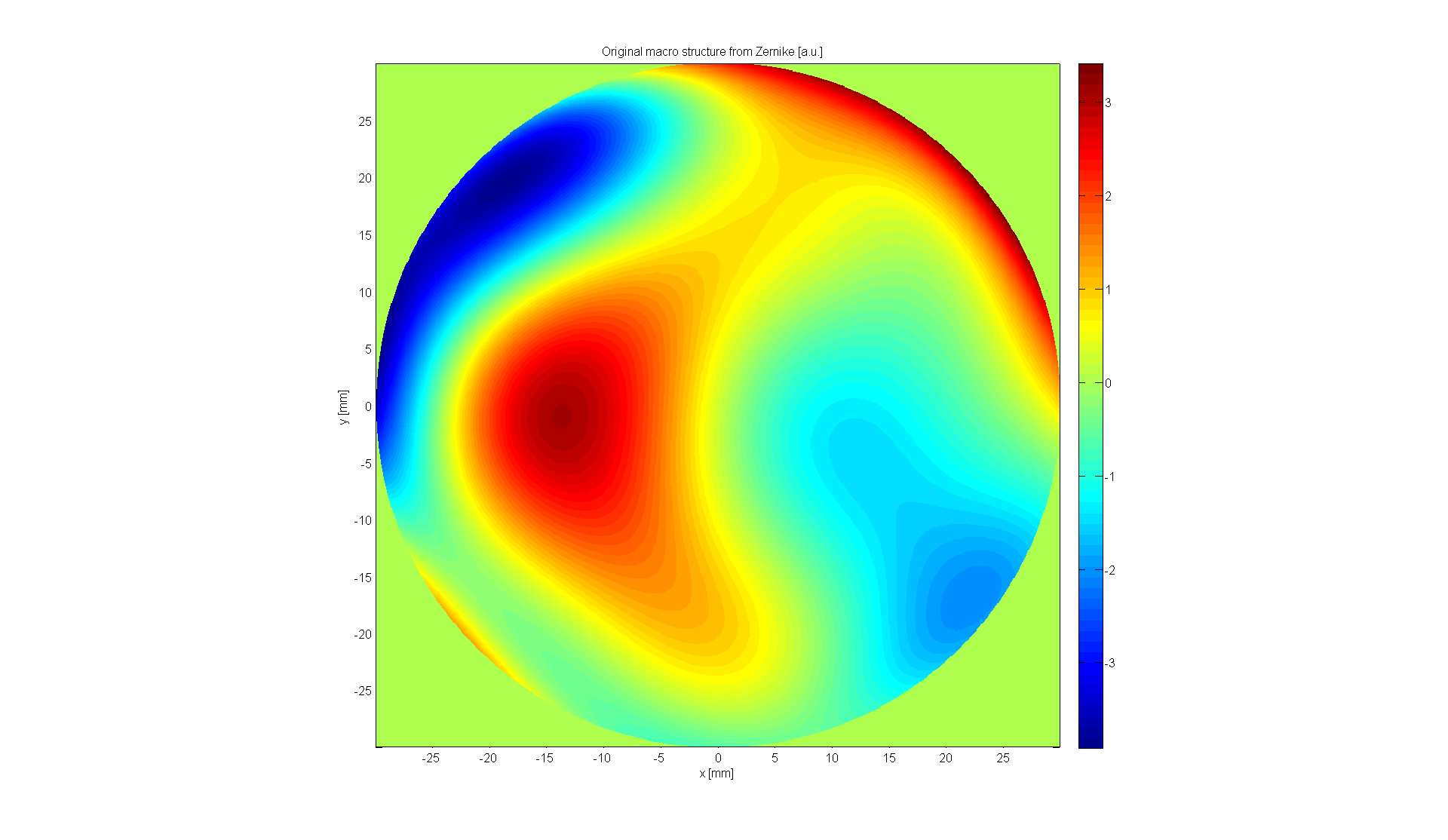 Orthonormal base
Présentation Réunion DEPACC - Influence des états de surfaces ...
18/03/2015
7
Optical quality and beam profile
Surface deformations
IP  beam profile
Simulated with proven method (same as Virgo)
Parabolic mirrors
MPS mirrors
Difficult to relate surface quality to gamma-ray flux
Price of optics !
Good
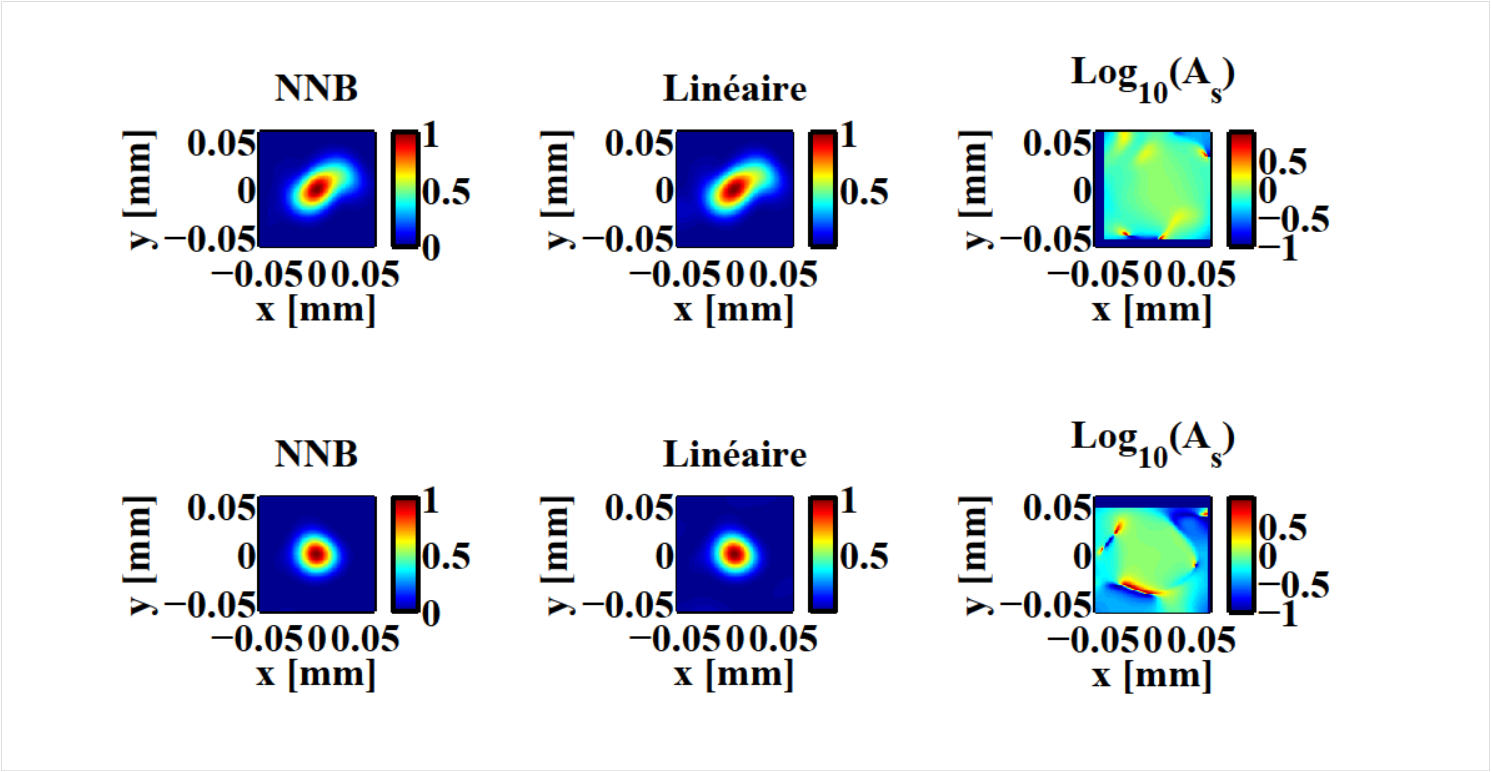 Bad
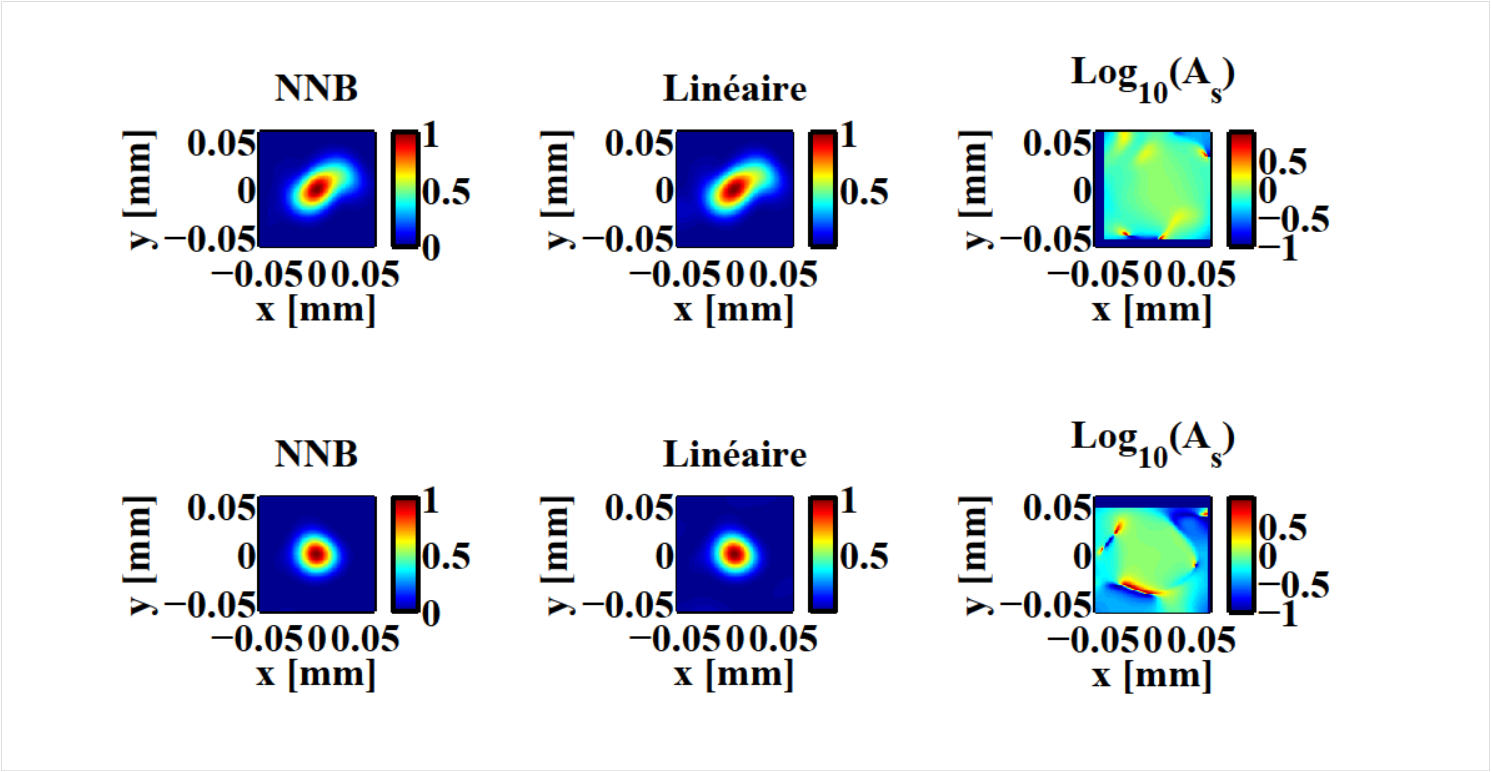 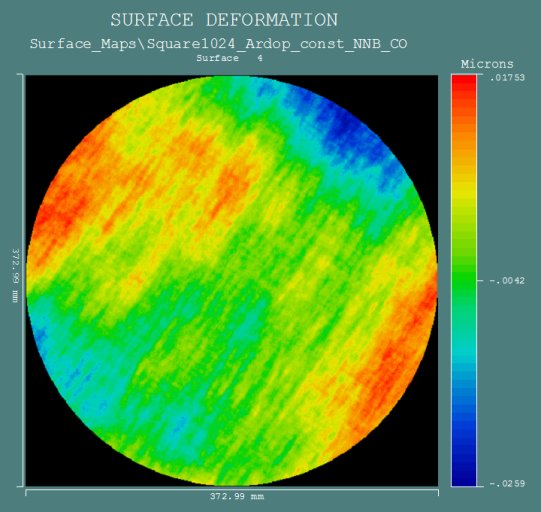 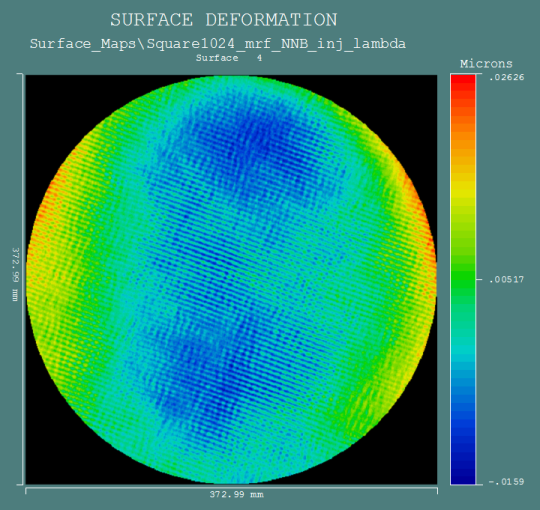 System with nonlinear behavior
	=> everything have to be simulated
Good
Bad
Présentation Réunion DEPACC - Influence des états de surfaces ...
18/03/2015
8
Time Average Spectral Density (TASD) calculation
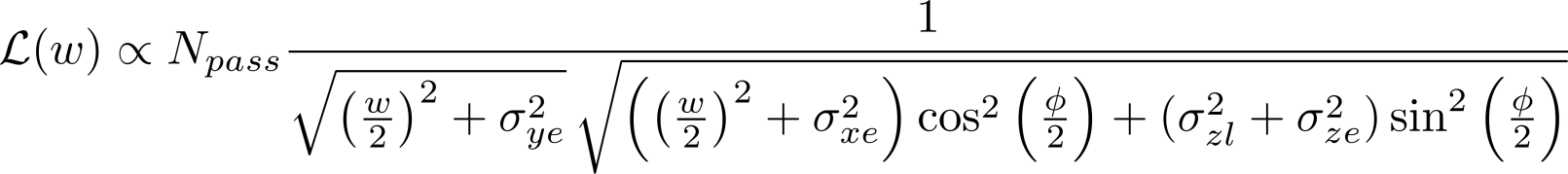 TASD = Nγ/(s.eV) = gamma-ray flux in defined bandwidth

Where: ΔEγ the gamma-ray linewidth,  the Compton cross-section and 
L the luminosity  Spatio-temporal overlap
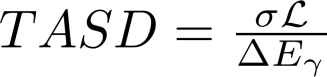 Constant
For two Gaussian beam with no divergence
For any laser intensity beam profile
If Il Gaussian
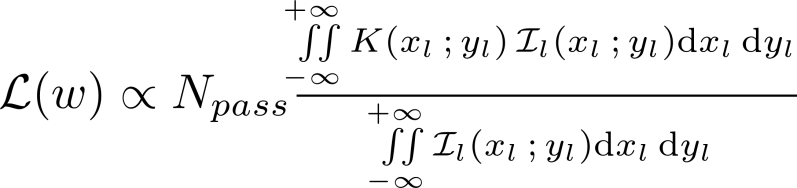 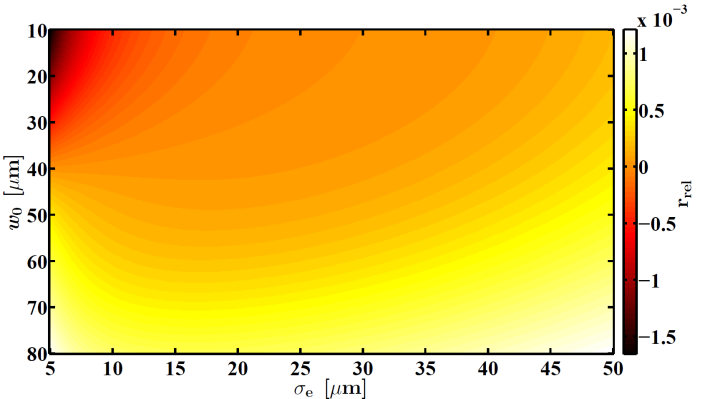 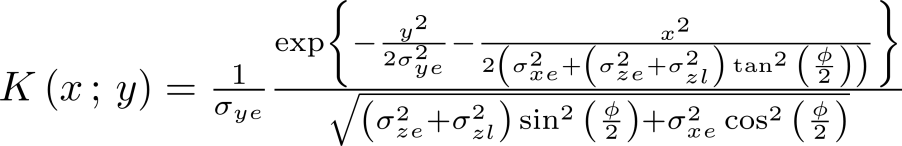 Relative error on 
no divergence approximation
Présentation Réunion DEPACC - Influence des états de surfaces ...
18/03/2015
9
Qualitative estimators
Encercled energy (Ee)
Residual Gaussian beam profil (R)
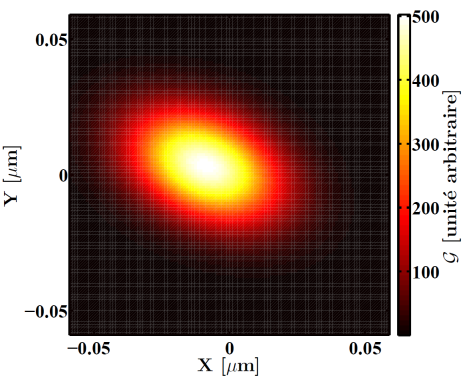 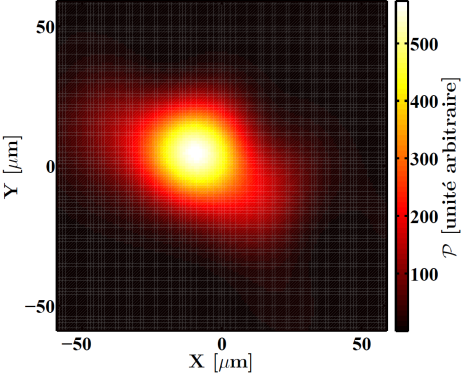 Ee = P/G,   where (r = n*w0)
P
G
r
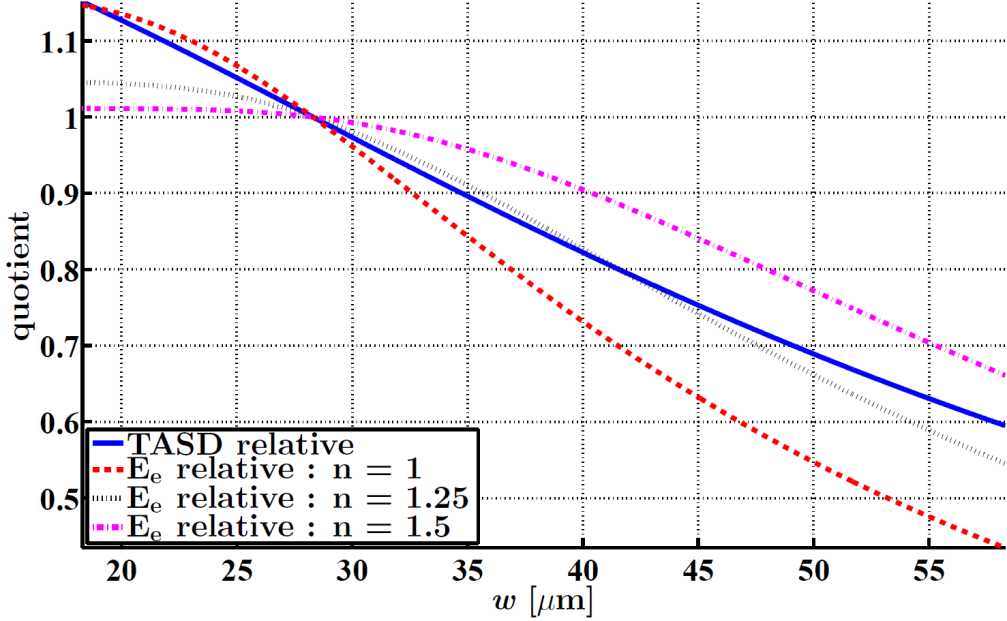 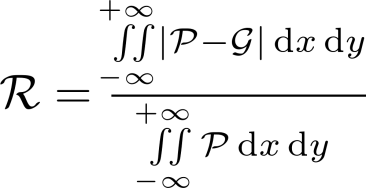 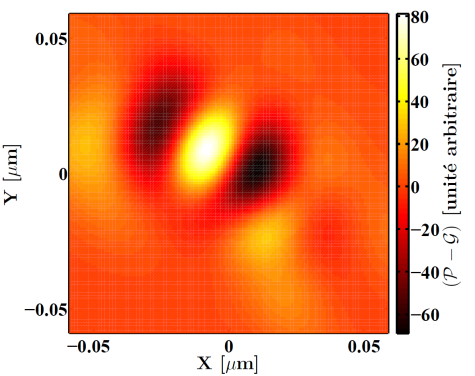 Présentation Réunion DEPACC - Influence des états de surfaces ...
18/03/2015
10
Power Spectral Density
sample
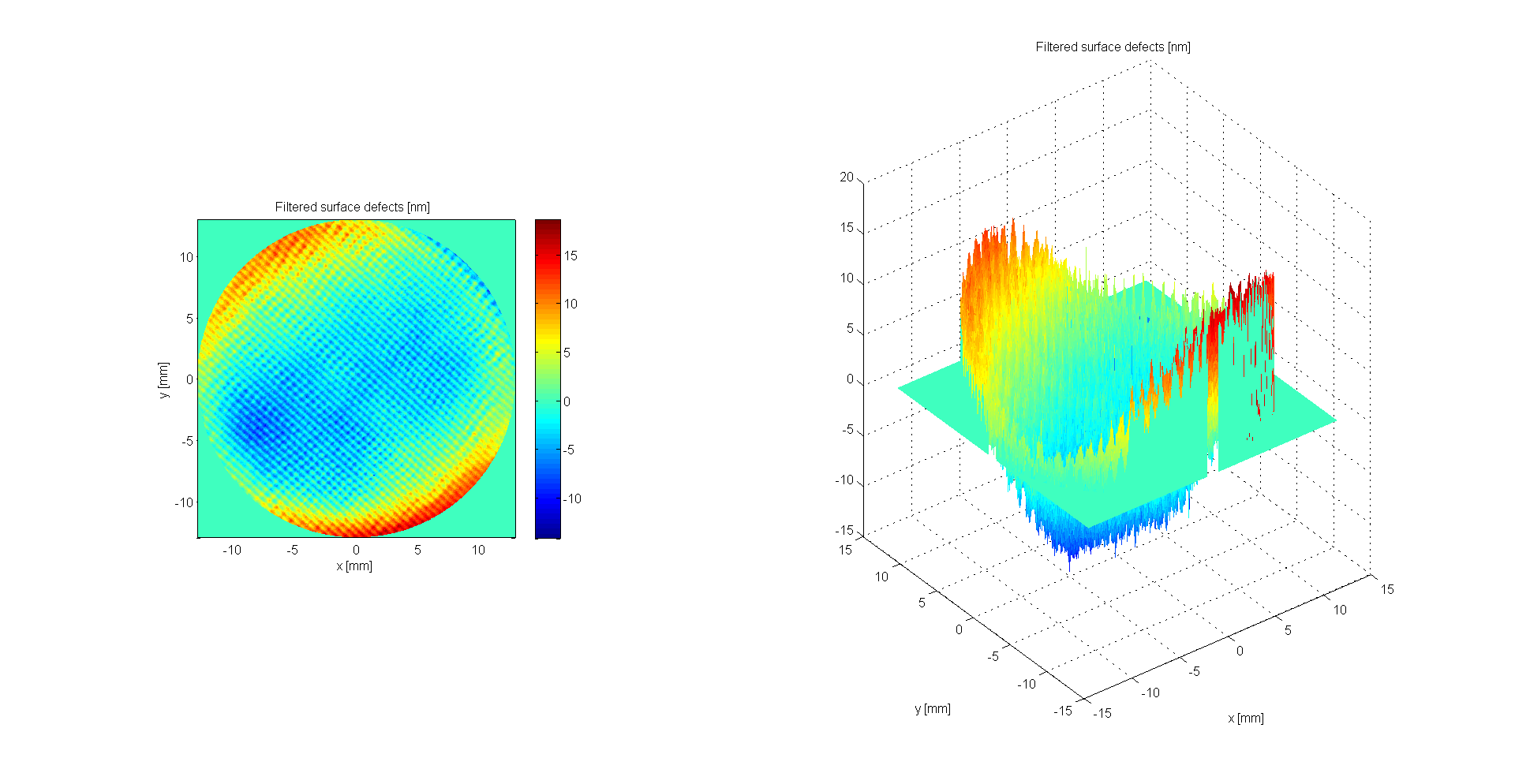 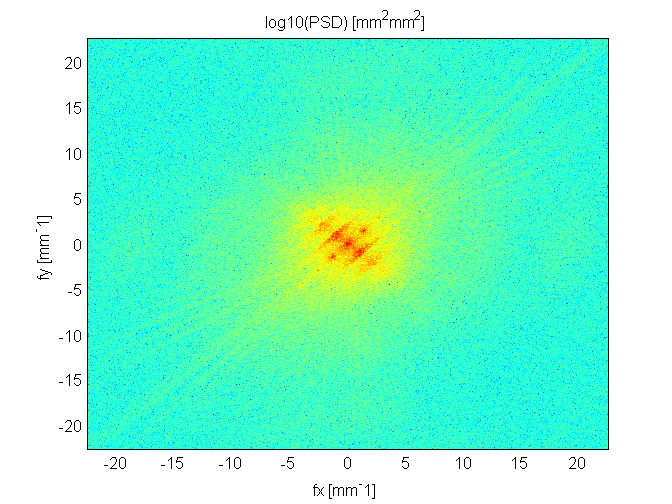 PSD = |TF|^2

Direct space => 
Frequency space
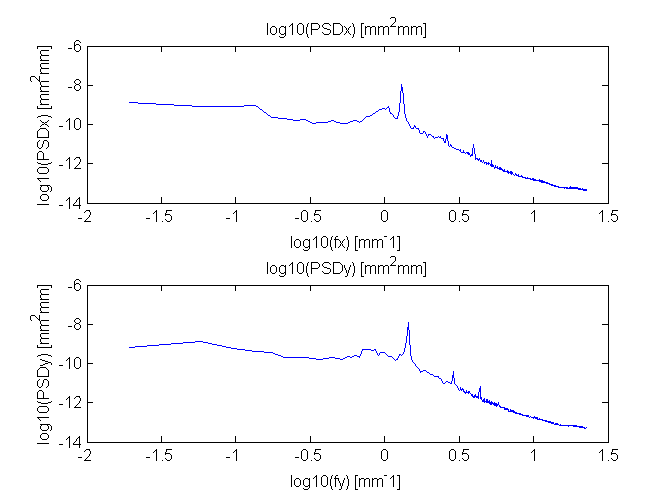 Présentation Réunion DEPACC - Influence des états de surfaces ...
18/03/2015
11
Macro-structure VS micro-structure
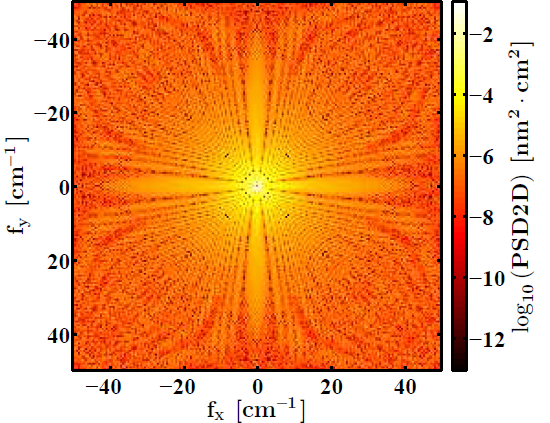 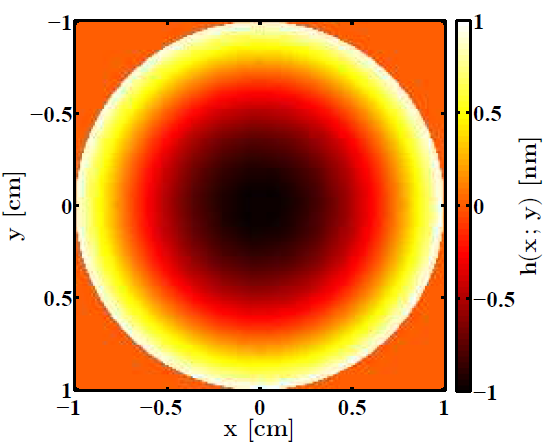 PSD in 2D
Initial maps: Focus
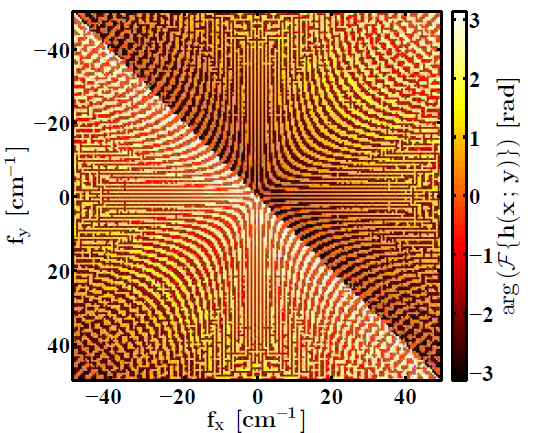 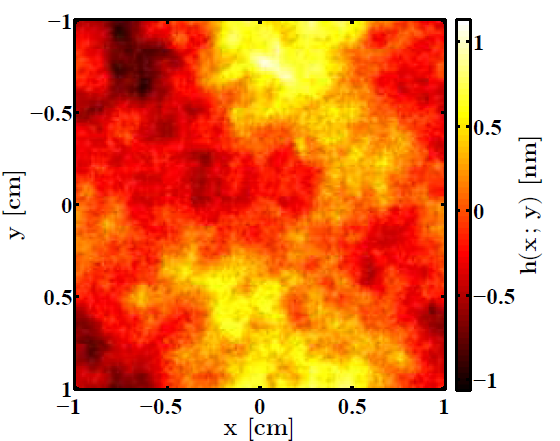 Reconstruction with 
Random phase
Simulated maps
Phase of the FFT
 PSD not enough to define surface defects
Présentation Réunion DEPACC - Influence des états de surfaces ...
18/03/2015
12
Surface defects
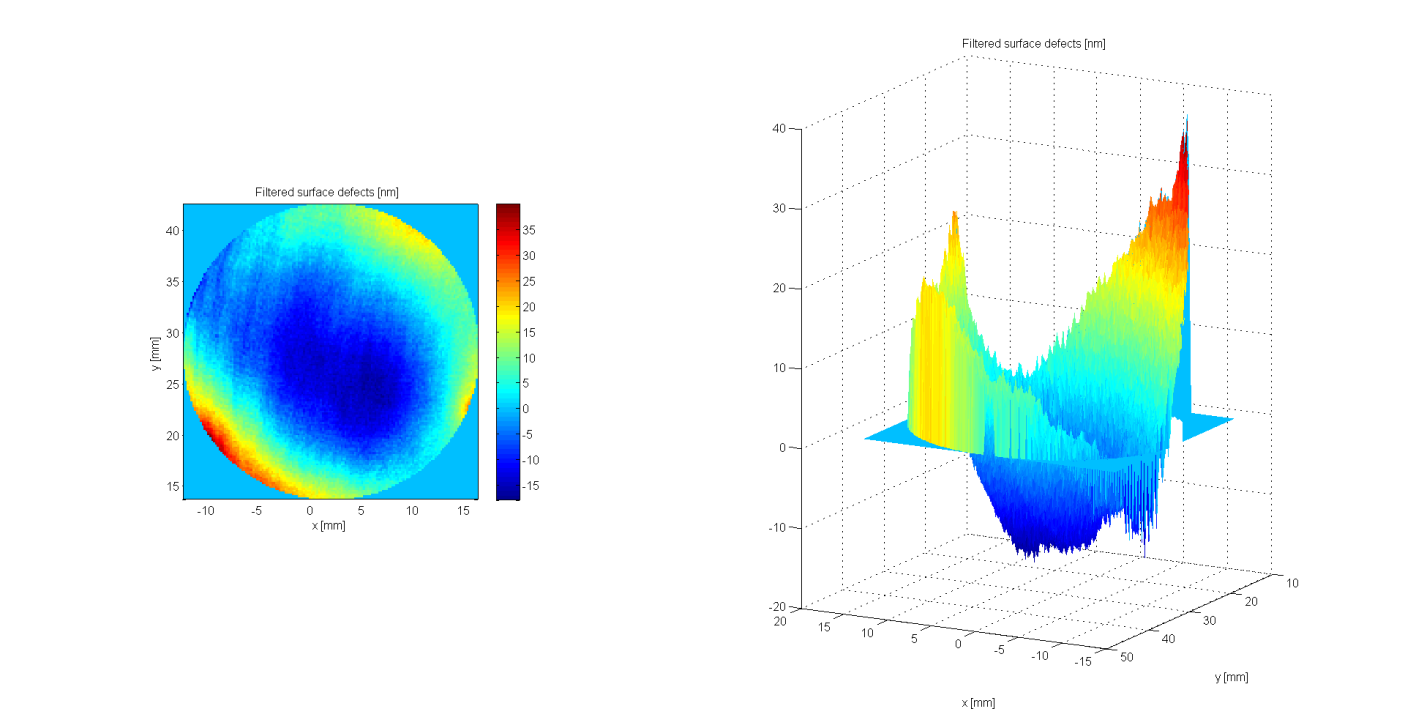 =
Surface defects
PSD
Zernike
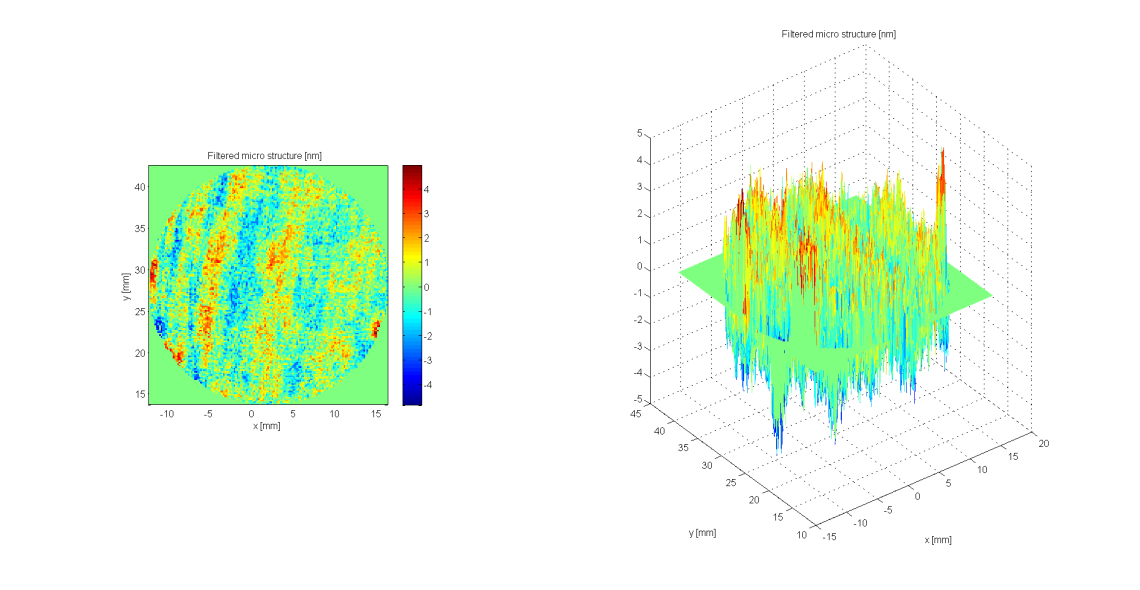 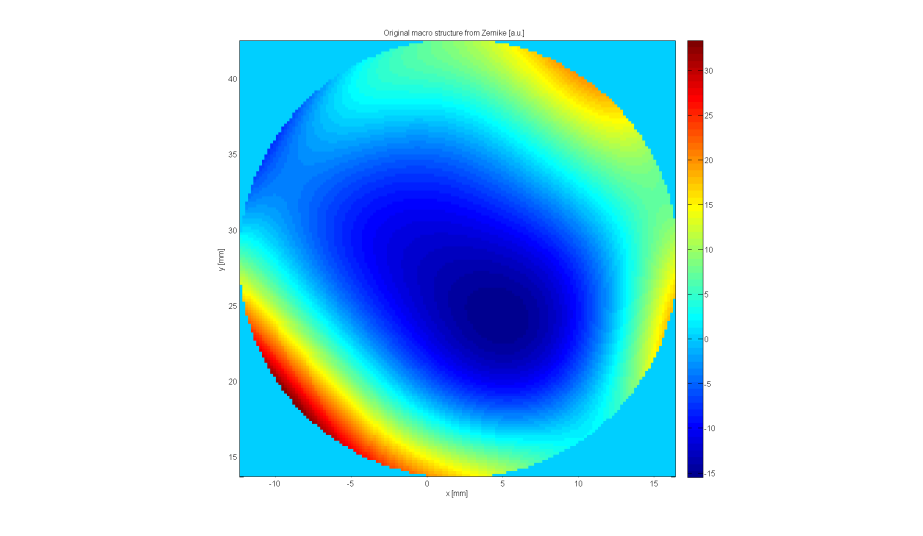 +
Surface defects are Polisher dependant

Polishers have process to compensate macro + micro structures
Micro-structure
Macro-structure
Présentation Réunion DEPACC - Influence des états de surfaces ...
18/03/2015
13
Surface defects simulation
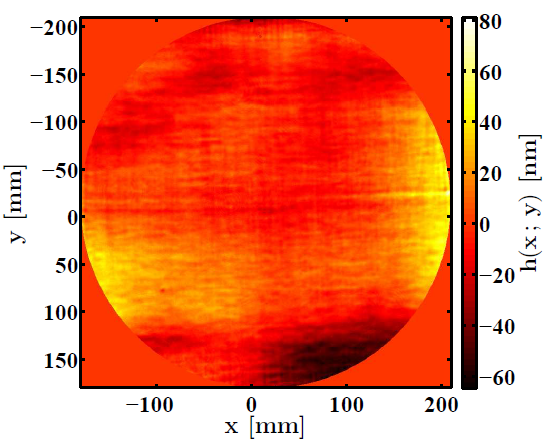 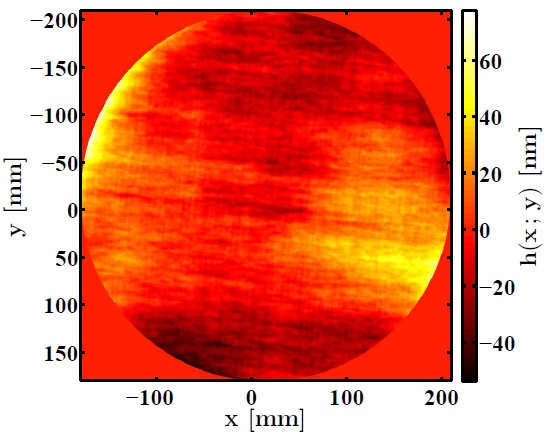 Measured surface defects
Simulated surface defects
GOOD agreements 
When using both the micro- and macro-structures
Présentation Réunion DEPACC - Influence des états de surfaces ...
18/03/2015
14
Simulation chain
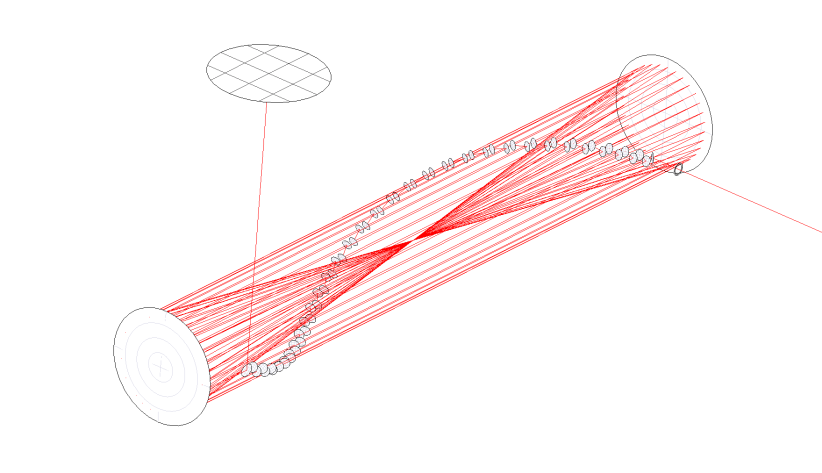 Accurate propagation code: 
BSP
FFT
slow
Results:
Beam profile at the IP
Beam position at the IP
Surface defects map for considered mirrors
Code V
Matlab
Matlab
Long and difficult chain  Code V limits reach
Estimators + TASD
Présentation Réunion DEPACC - Influence des états de surfaces ...
18/03/2015
15
Results on parabolic reflectors
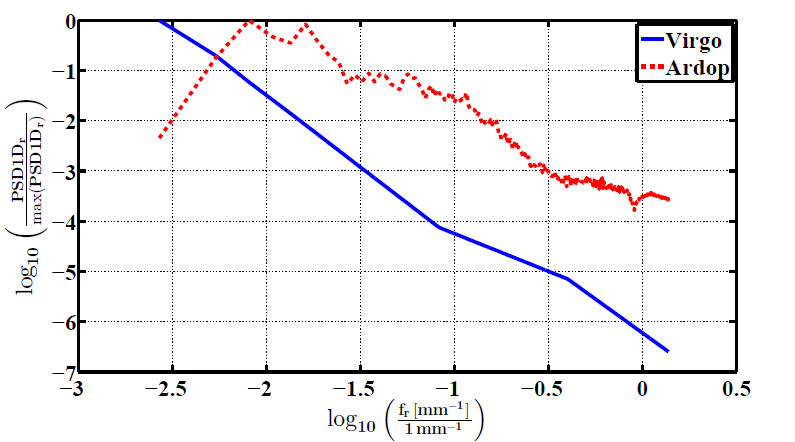 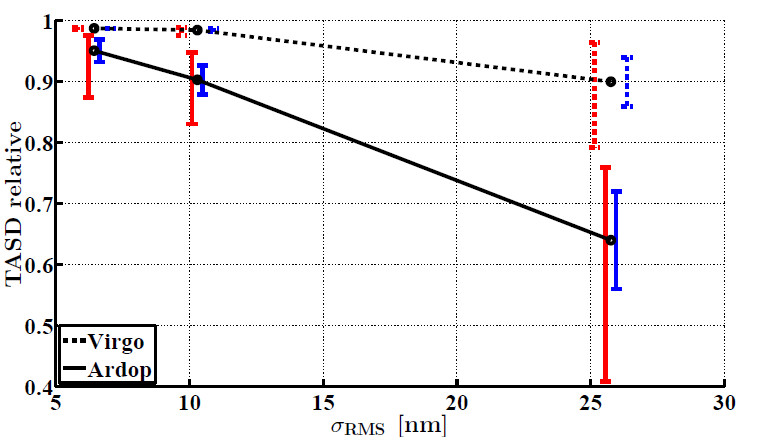 requiered
PSD used
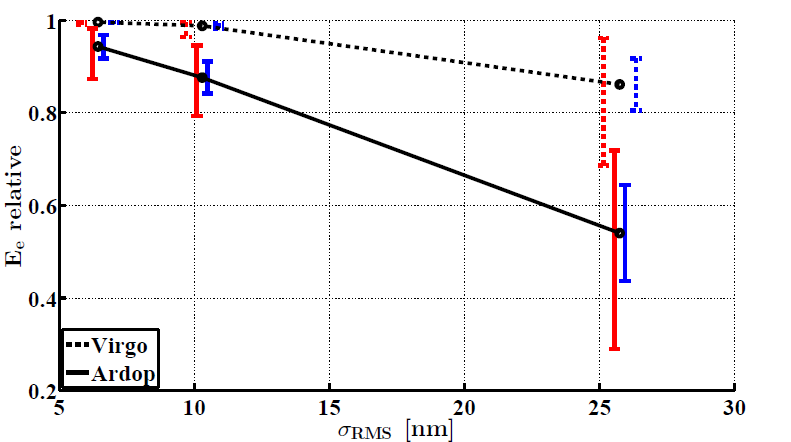 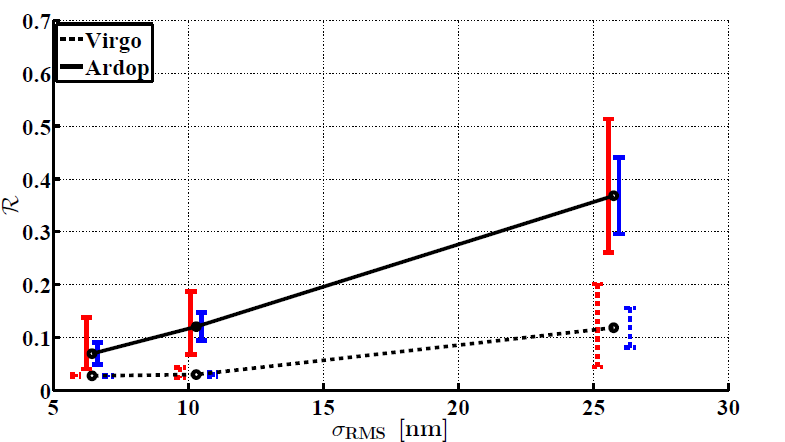 Présentation Réunion DEPACC - Influence des états de surfaces ...
18/03/2015
16
Micro- and macro-strutures influence on beam profile for MPS mirrors
Macro-stucture only
Micro-stucture only
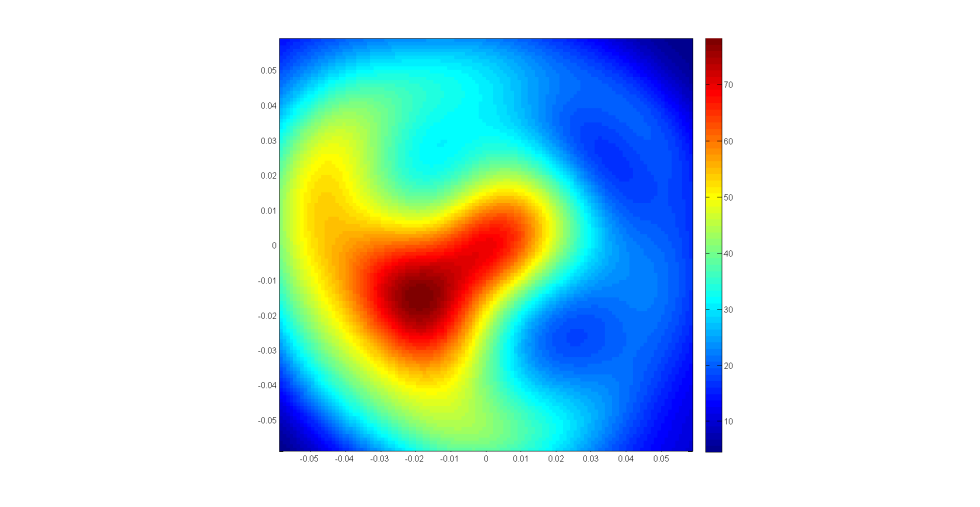 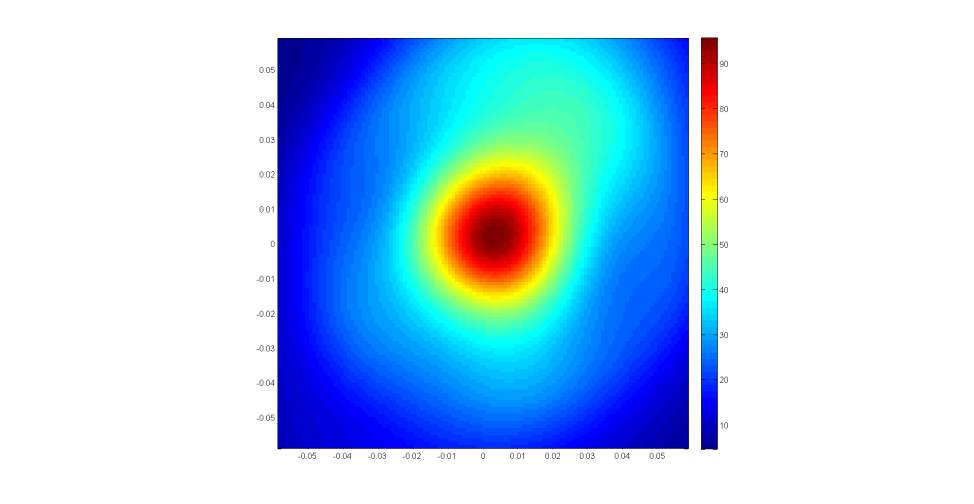 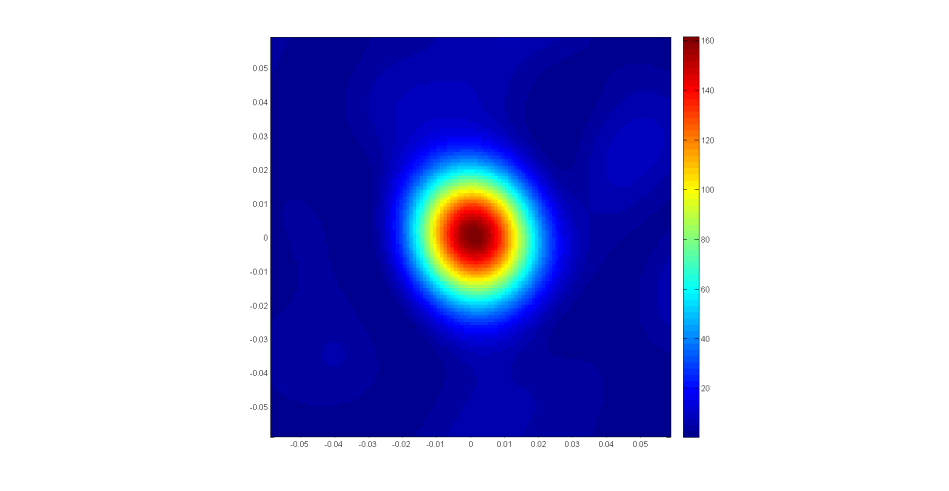 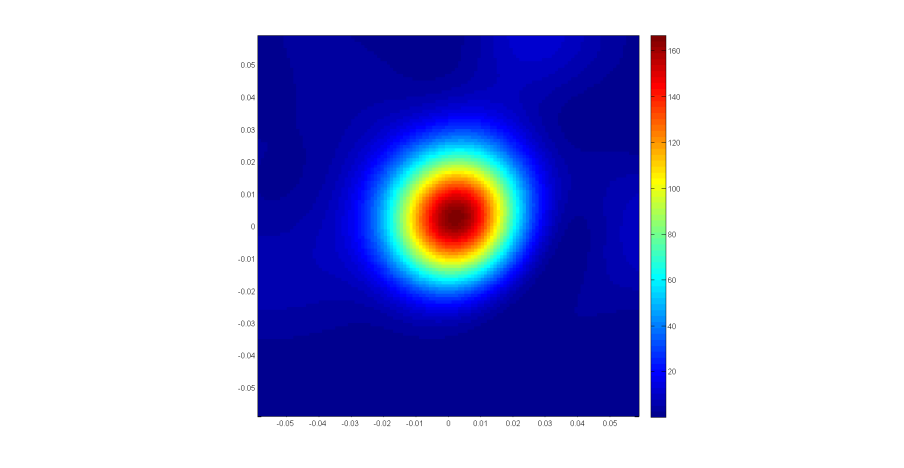 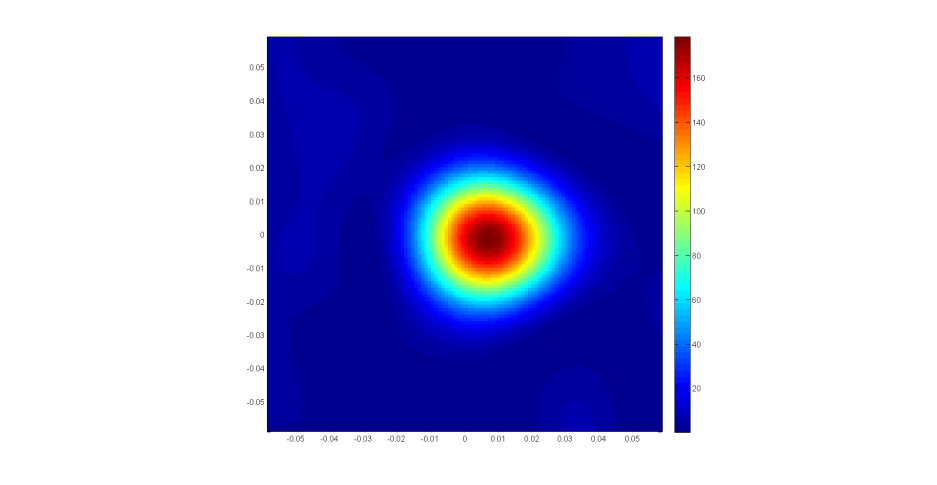 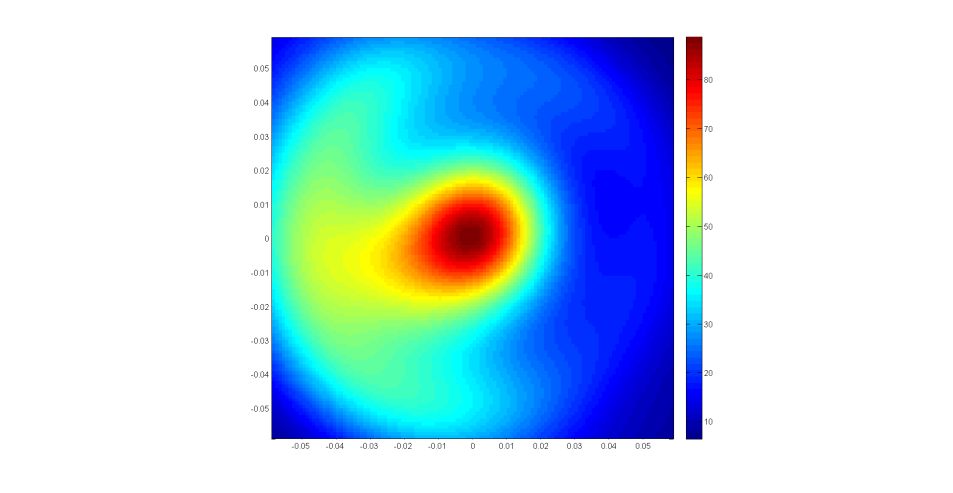 Same RMS at λ/100 ≈ 5nm, between (0-1 mm-1)
Higher influence of the macro-structure 
(opposite of parabolic mirrors)
Présentation Réunion DEPACC - Influence des états de surfaces ...
18/03/2015
17
Fast calculation with constant defect
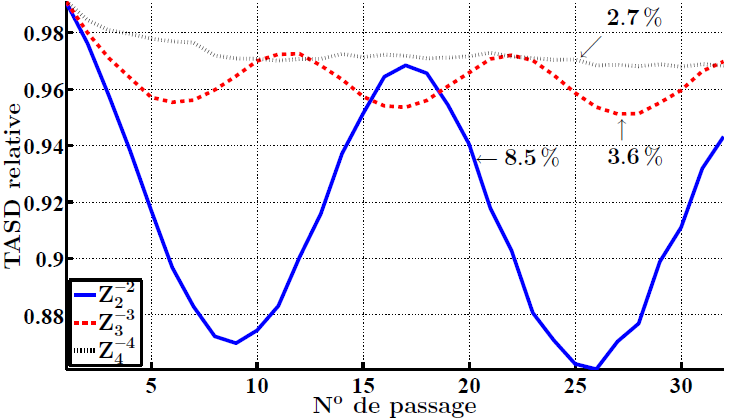 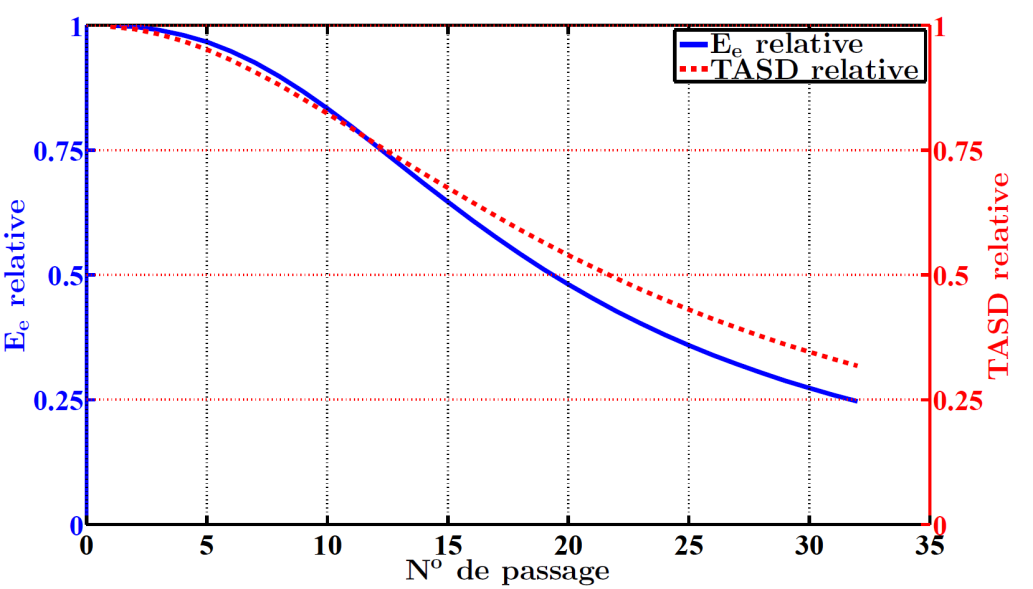 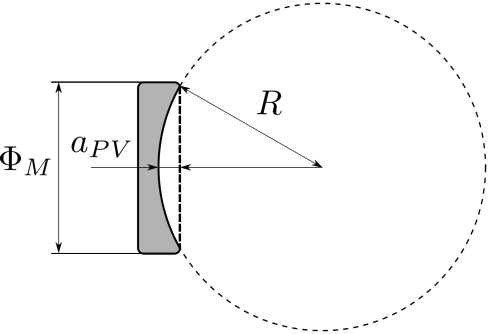 PV = λ/20 ≈ 26nm for MPS only 
 Accumulation effects
ABCD matrix can be used
Focus PV = λ/100 ≈ 5nm for MPS only 
 over State of the Art
Présentation Réunion DEPACC - Influence des états de surfaces ...
18/03/2015
18
Randomization effect
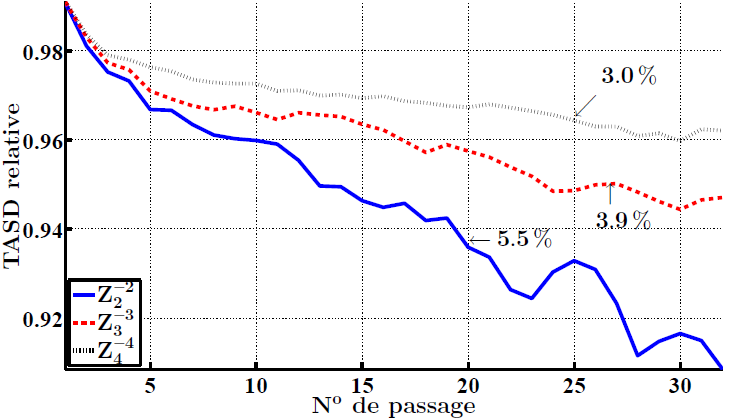 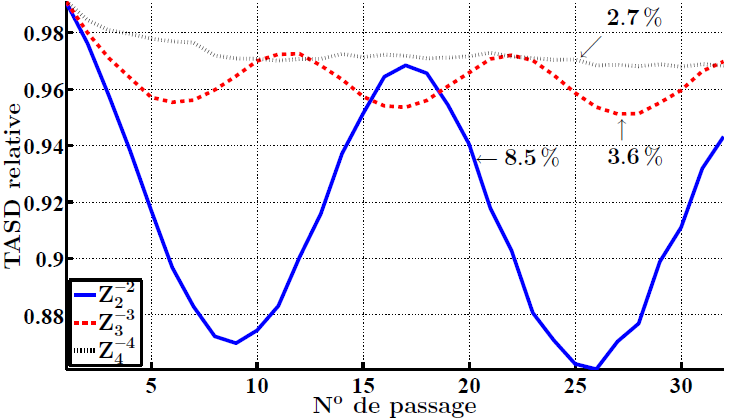 Présentation Réunion DEPACC - Influence des états de surfaces ...
18/03/2015
19
Results on MPS mirrors
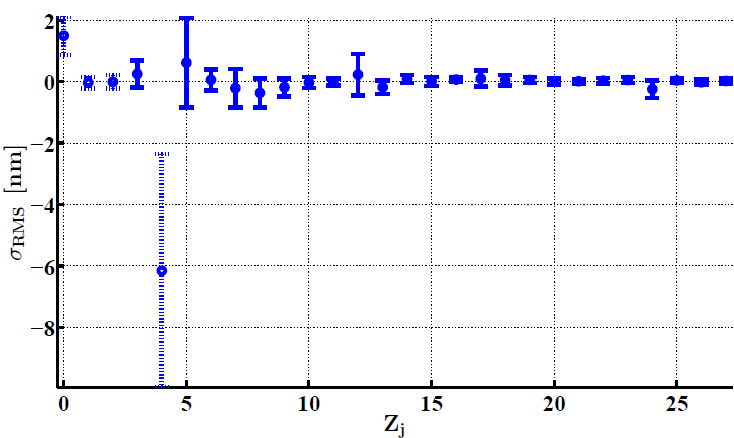 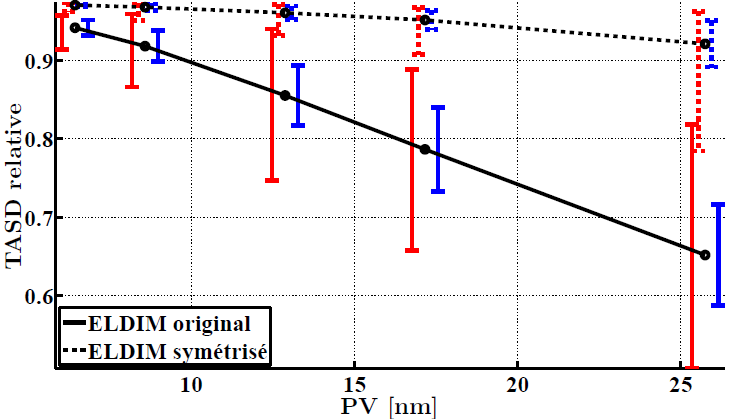 requiered
Zernike used
State of the Art
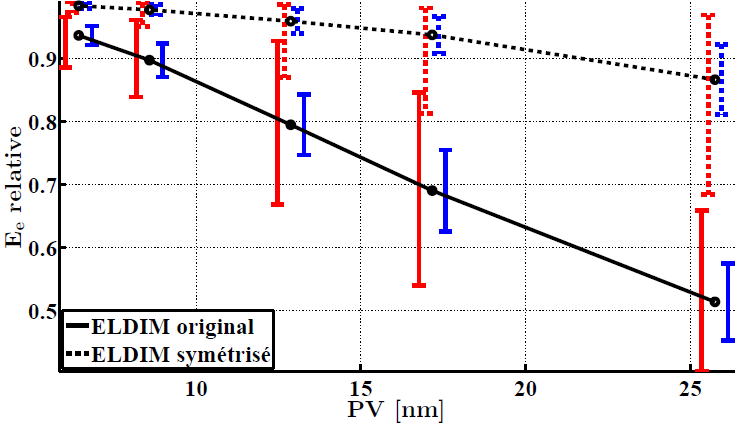 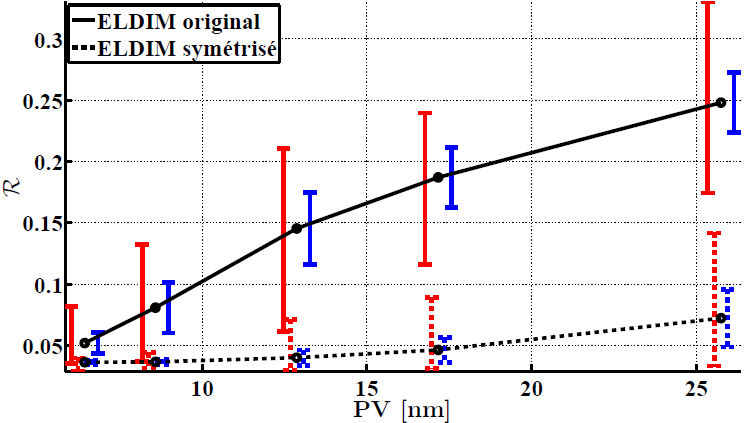 Présentation Réunion DEPACC - Influence des états de surfaces ...
18/03/2015
20
Overall results (all mirrors considered)
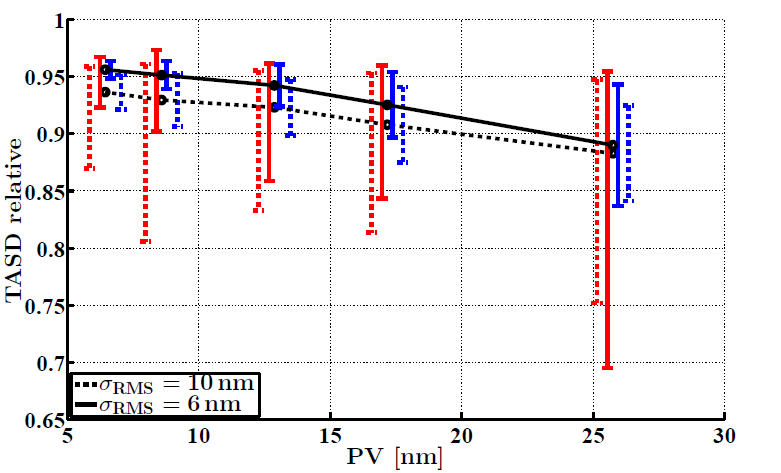 requiered
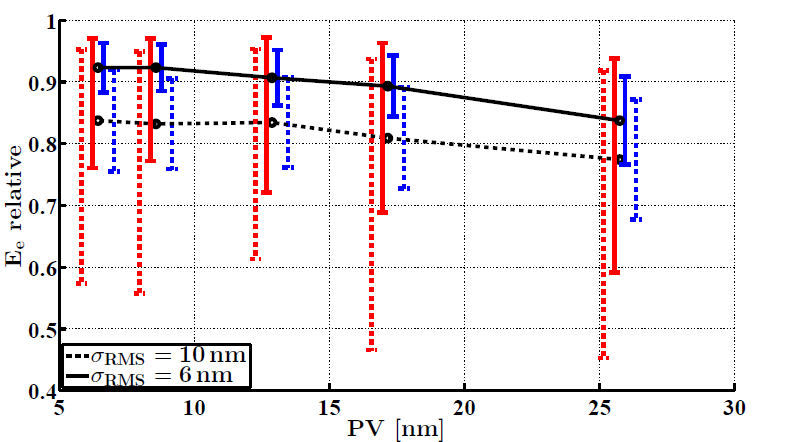 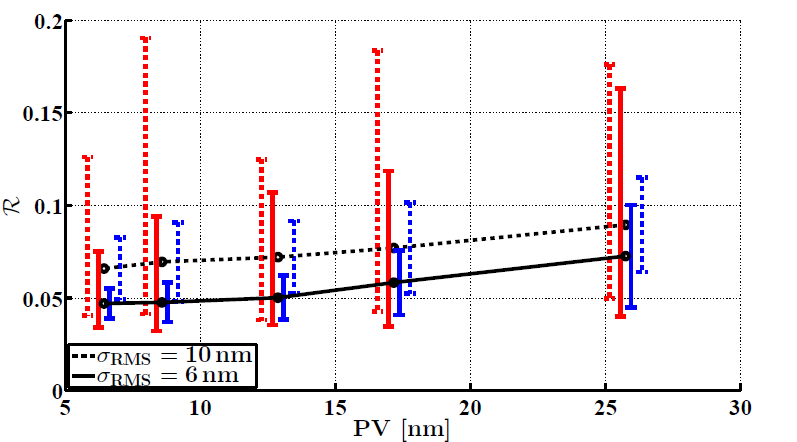 Présentation Réunion DEPACC - Influence des états de surfaces ...
18/03/2015
21
Thank you for your attention